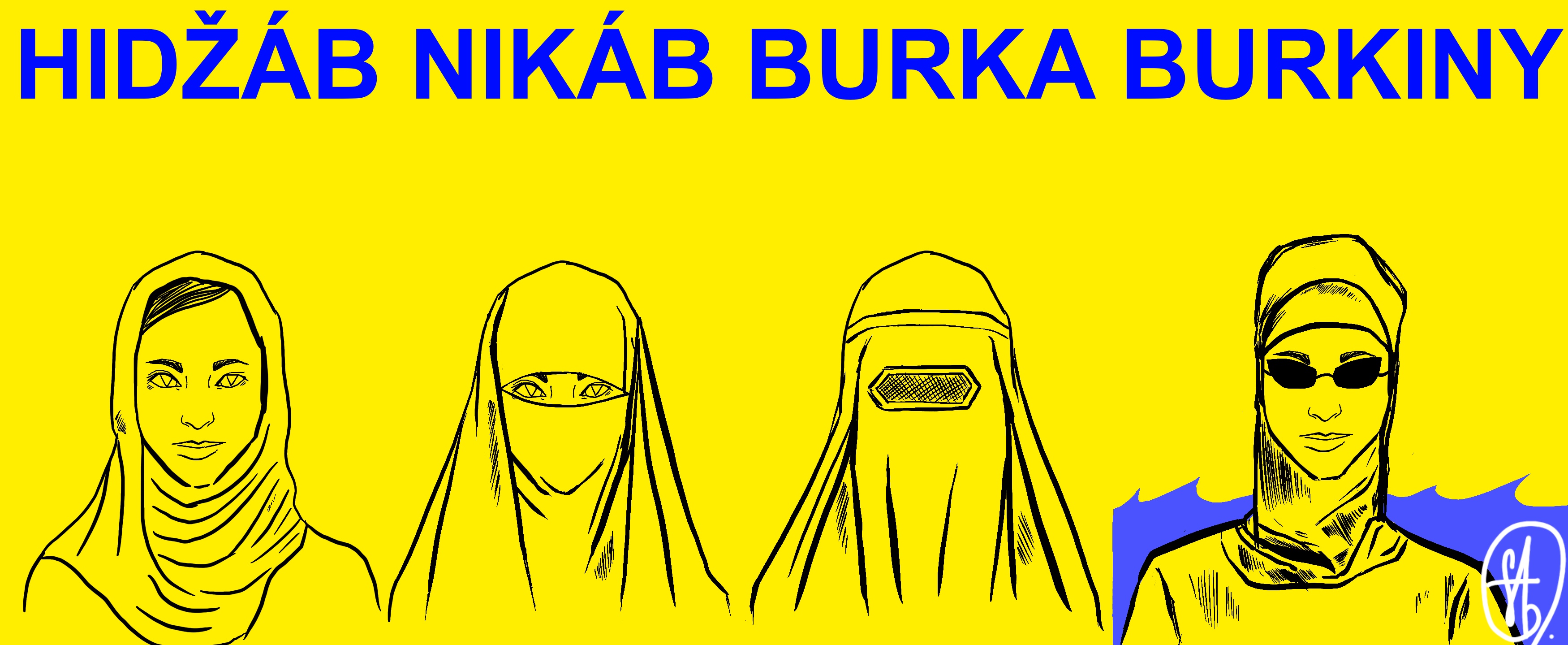 Regulace muslimského zahalování v sekulární Evropě:případ Itálie a Francie
Kamila Abbasi
abbasi.kamila@gmail.com
Kdo se zahaluje?
Kdo jsou muslimské ženy?
Kde (na jakých místech) je zahalování problematické?
S jakými náboženskými symbolyse setkáváme evropském prostoru?
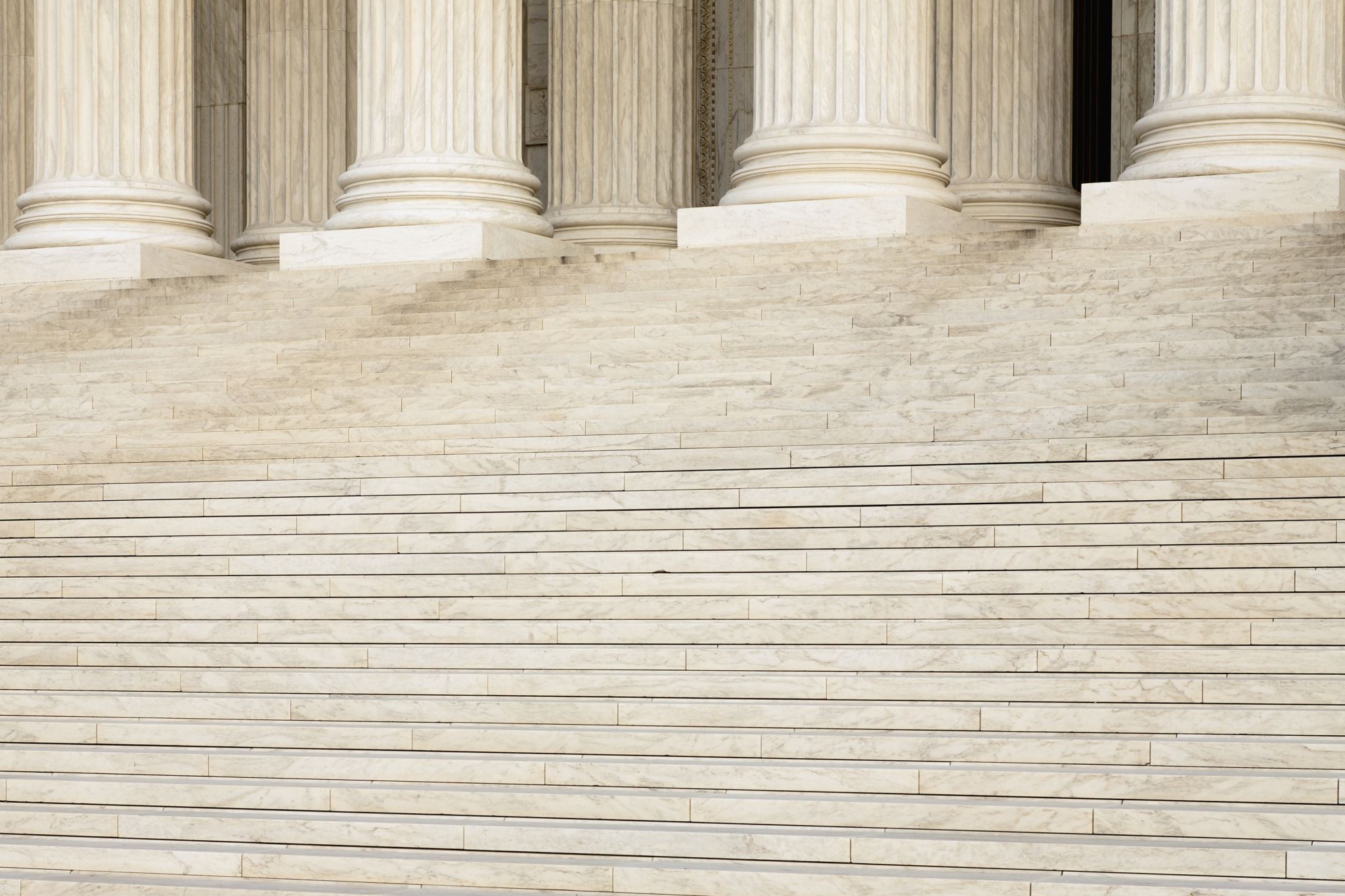 Sekulární stát… Co to je?
Sekularismus versus Laicizace
Tato fotka od autora Neznámý autor s licencí CC BY-SA
Tato fotka od autora Neznámý autor s licencí CC BY-SA
Sekularismus versus Laicizace
Náboženská společenství
Laický stát
Mircov Mladenovic: Silný a slabý sekulární stát
Dimenze vztahu mezi státem a konkrétními NS – laicizace
Dimenze podpory nebo ochrany náboženství státem - sekularizace státu
Laicizace
Sekularismus
Matice
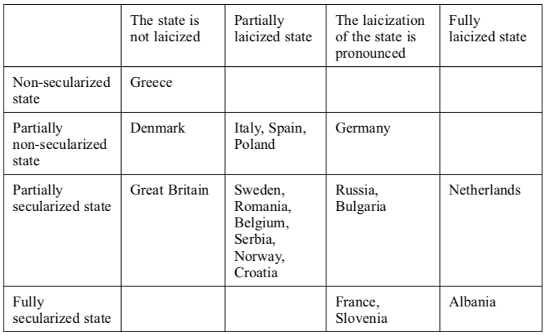 Co prázdná políčka?
Které státy regulují zahalování?
Proč někde zahalování neregulují?

Zákonodárci různých států ve srovnatelném postavení regulují zahalování zcela odlišně

Francie, Belgie a Dánsko, Španělsko, Itálii a Nizozemsko
Hirchl: The most similar cases
Je zahalování ve školství problematické?
Tato fotka od autora Neznámý autor s licencí CC BY-SA
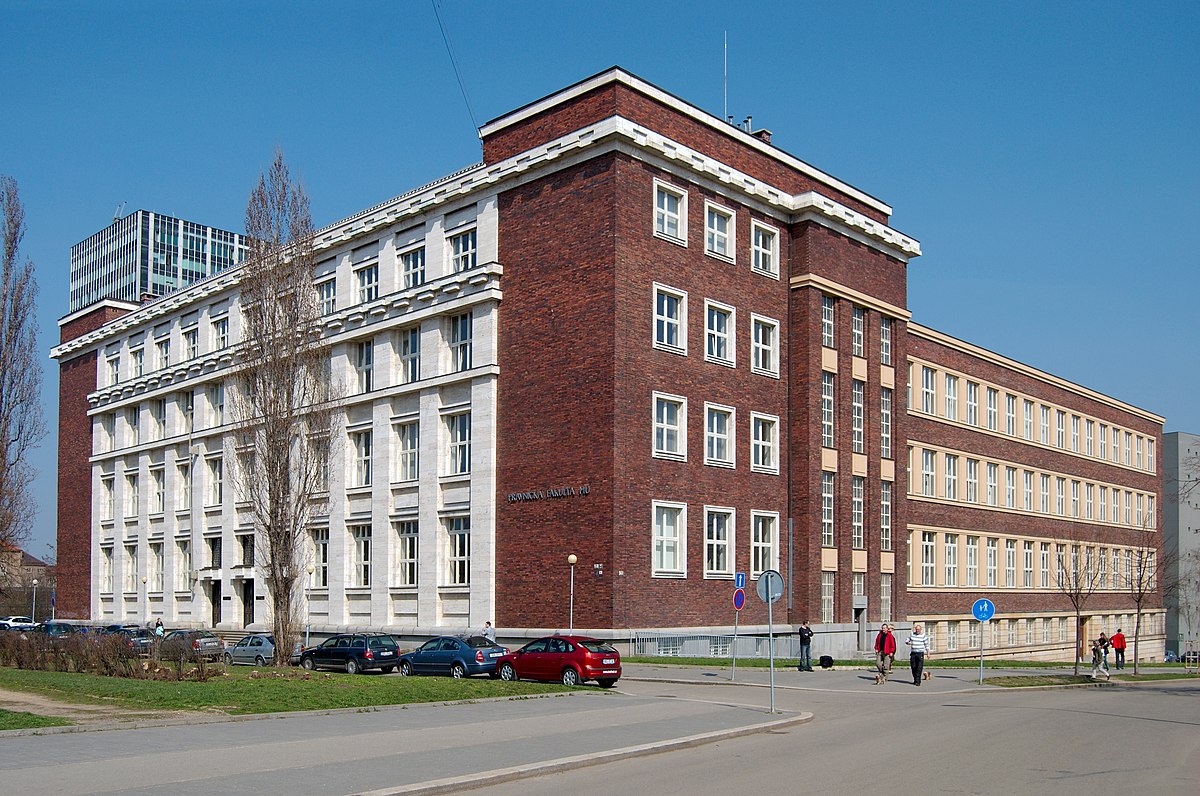 Je zahalování ve školství problematické?
Dogru a Kervanci proti Francii
Dahlab proti Švýcarsku
Leyla Sahin proti Turecku

Osvobození žen, feminismus, kolonizace
Tato fotka od autora Neznámý autor s licencí CC BY-SA
Itálie versus Francie
Itálie:
ESLP: Lautsi 
Slabý sekulární stát – Kde?
Francie:
ESLP: Dogru, Kervanci, S. A. S.
Silný sekulární stát – Kde? Jak?
STUDIE ŠKOLSTVÍ. 
CELOEVROPSKÝ DOPAD: SBLIŽOVÁNÍ: OSTENTATIVE, LAICITÉ, PODNIKOVÁ NEUTRALITA
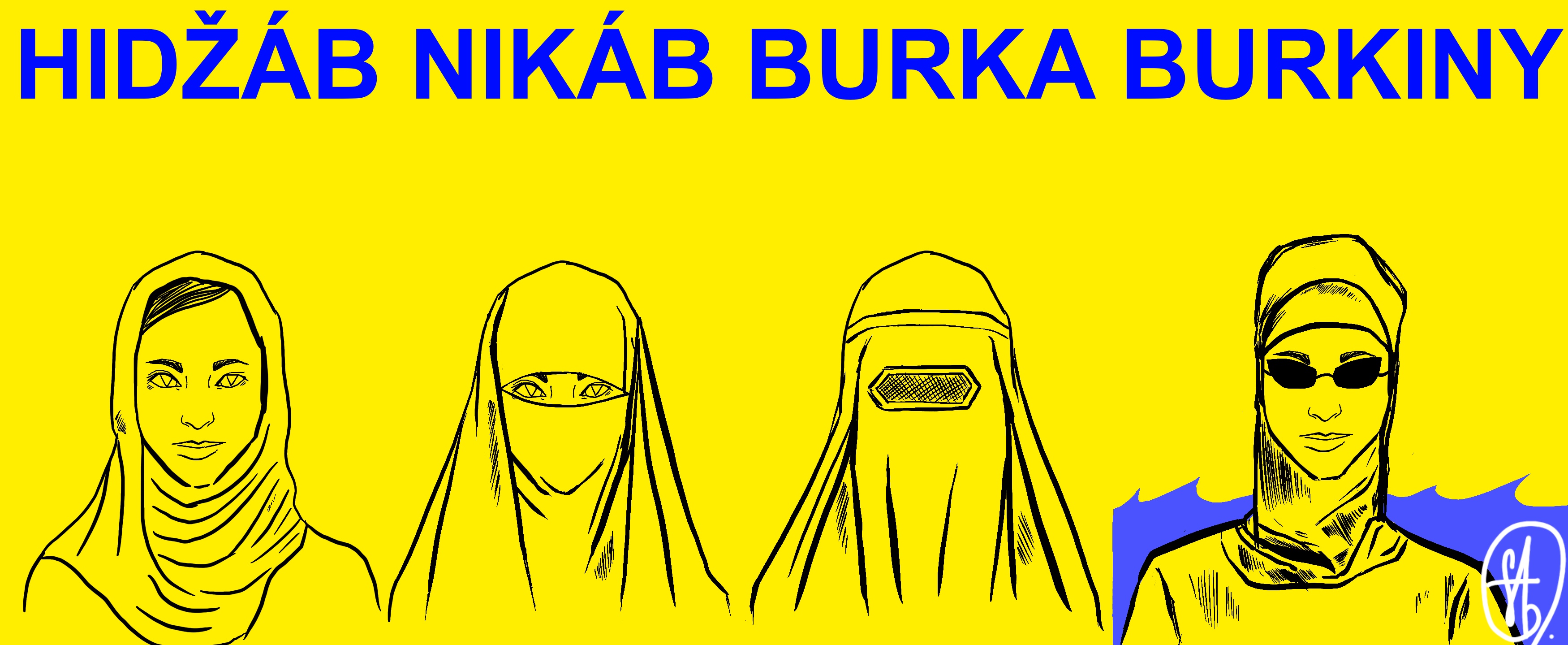 Děkuji za pozornost!
Kamila Abbasi
abbasi.kamila@gmail.com